Kwaliteitszorg
06-12-2016
Filmpje PDCA
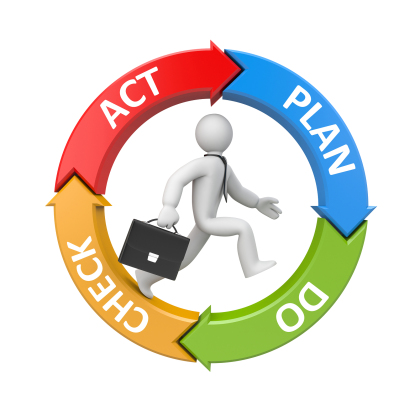 PDCA- cyclus
Plan: een concreet plan maken om een verbeterpunt aan te pakken

Do: plan uitvoeren

Check: evalueren en eventueel bijstellen van uitvoering

Act: bijgestelde plan uitvoeren
PDCA
Maak een PDCA cyclus aan de hand van het filmpje
Ga in 2/3 tallen door school lopen en maak een PDCA over een verbeterpunt binnen het Noorderpoortcollege

Presenteren aan de klas
Opdracht 6
Lezen en samenvatting maken van H18 paragraaf 1 t/m 3 (blz 345 t/m 354
Vragen/ opmerkingen?
Volgende week boek meenemen!
Einde